Digital Art Pedagogies
Pratt Institute | Spring 2015
Concepts + Strategies
Blended Learning
face-to-face learning + digital content

Flipped Classroom
Instruction out of school; Homework in school

Digital Studio / MakerSpace
Hanging out, messing around, geeking out (HOMANGO)
Blended Learning
Flipped
Classroom
HOMANGO
4. Open Learning
Online learning communities
Making content publ
MIT opencourseware
Innovation Challenge
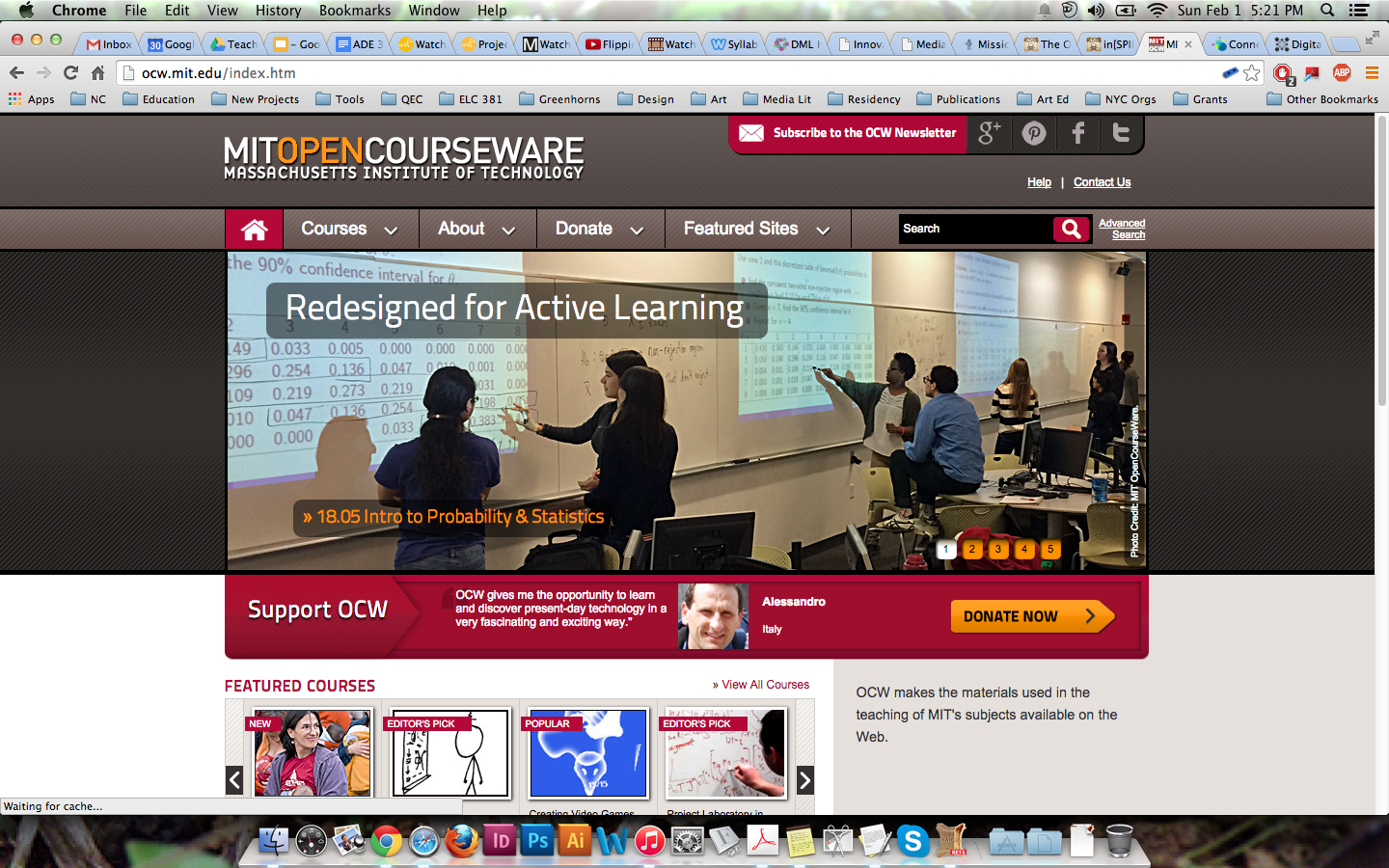 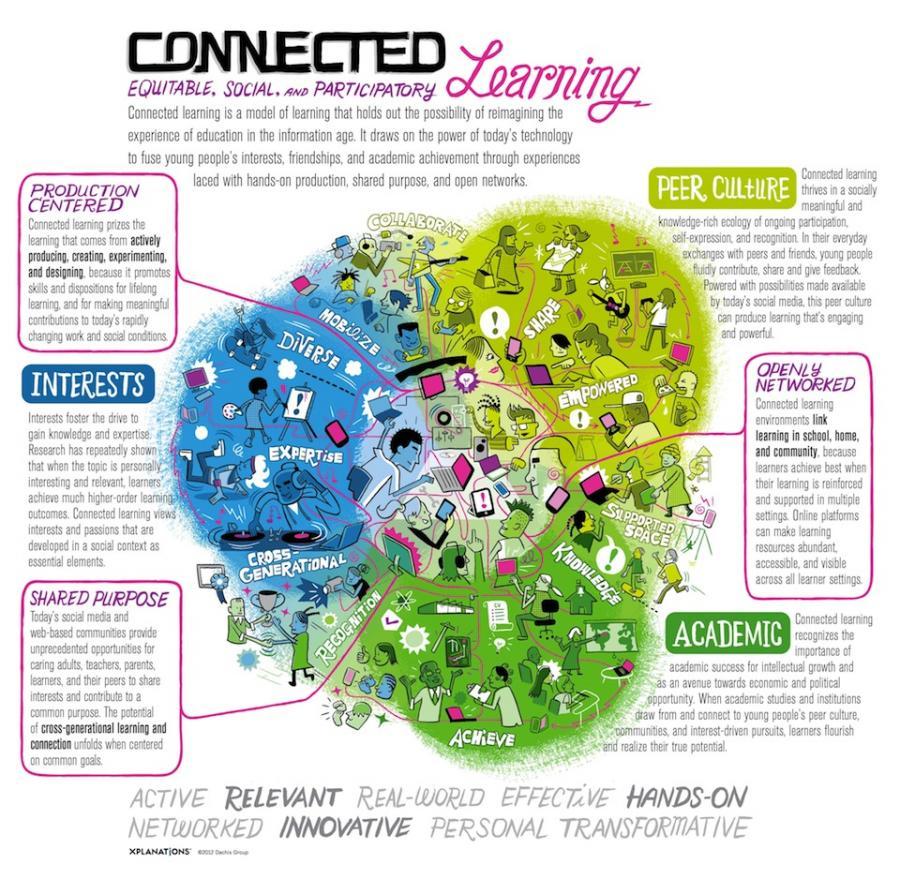 5. Connected Learning
Learning Principles:
Interest-powered
Peer-supported
Academically oriented

Design Principles
Production-centered
Openly networked
Shared purpose
Institute of Play Video
Quest to Learn Video
What do these strategies have in common? How do they differ?
Challenges to Digital Arts Pedagogy
Not enough time
Obsolescence and incompatibility
Competing forces of change and resistance
Online social networking and participatory culture
Technology pedagogy is not just about technology
Aims of art education in the 21st century
understanding new media, networking and creative capabilities of the Internet;
educating learners as global citizens;
cultivating compassionate teachers; 
conceptualizing this work as eclectic and incomplete.
New Media?
A "media ecology where more traditional media, such as books, television, and radio, are converging with digital media, specifically interactive media and media for social communication"
What are new media literacies?
Cultivating Media Literacy
Understanding how media operates within social systems and popular culture
Critiquing and seeing media in new ways
Creating your own media

Media literacy requires the understanding that the development of art historians and artists (including tlie deconstruction of non-textual material) is directly related to formalism, semiotics, content, and aesthetics.
Contemporary Art+Tech Practices
Postmodern principles (from Olivia Gude):
Layering
Juxtapositioning
Hybridization  
What else would you add?
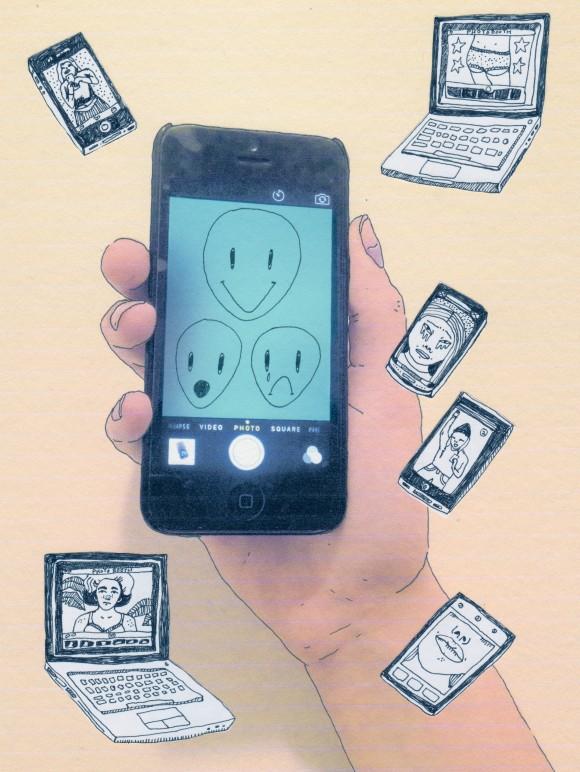 Arts Technology Implementation
Do not focus on teaching the software. (lesson is project-driven.)
Teach students to be flexible about interfaces.
Emphasize pre-production.
Integrate traditional materials with the post-production process.
Arts Technology Implementation
Use the Internet for visual research.
Create a culture of responsible use.
Incorporate dialog about technology into your art discussions.
Introduce new media contemporary art.
Digital Self Portrait
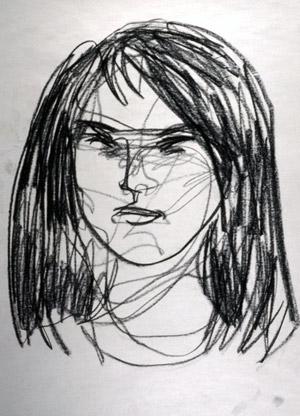 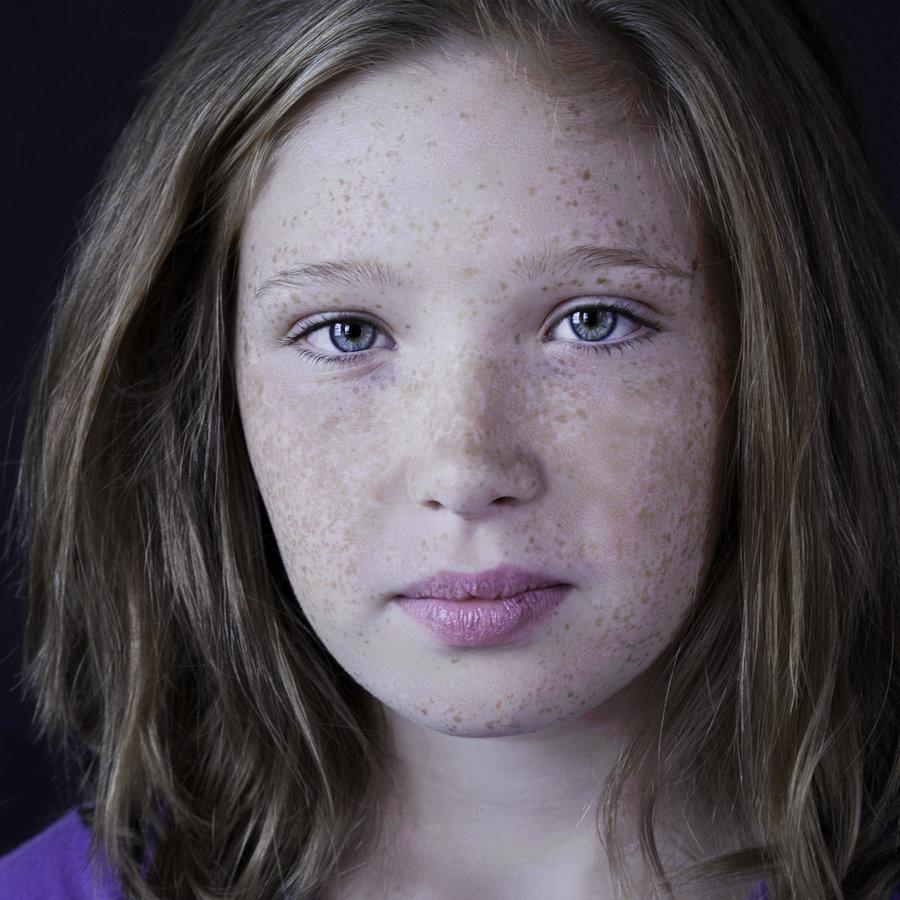 Drawing
Digital Image
Scenario: Blended Learning / Flipped Classroom
Setting: Middle School in Bed-Stuy, Brooklyn
Challenge: You’re principal is asking all teachers to integrated flipped/blended learning ideas into their lesson plans and overall curriculum. How could you introduce this into the art classroom?
Scenario: Digital Studio / Makerspace
Setting: High School in the South Bronx
Challenge: Your school was just awarded a grant to transform the library into a “media commons” that will include sound/film production equipment, computers, tablets etc. How do you integrate this into your classroom and develop a studio-model to take advantage?
Scenario: Connected Learning
Setting: Elementary School - Astoria, Queens
Challenge: You work at a new charter school exploring themes of technology and global citizenship. The principal wants to see an overall strategy for how music and visual arts will use connected learning strategies in the classroom.